快速建课
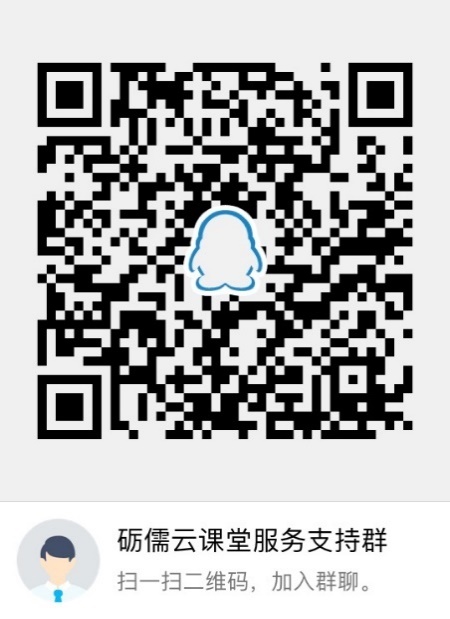 网络中心
CONTENTS
课程申请
设置课程选课方式
设置课程分组
添加课程助教
添加课程封面和开启课程进度跟踪
课程成绩册设置
添加课程系列活动
添加课程动态、日历等
/01
课程申请
课程申请
课程申请
不通过
审批
通过
4
/02
课程选课方式
课程选课方式
自助选课主要是指让学生自己通过查找课程，点击“将我加入”，自行加入本门课程，成为课程的用户。一般系统默认设置的角色为学生。
自助选课
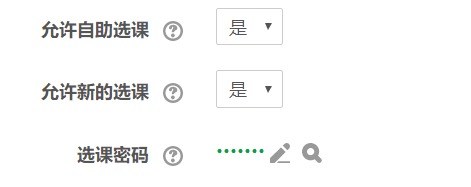 人工选课
访客访问
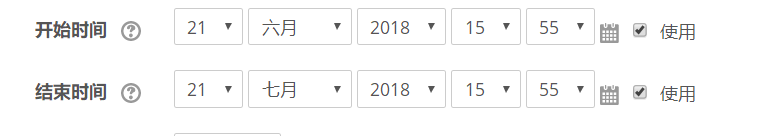 6
课程选课方式
人工选课是指教师手动添加本门课程的用户，这一般用于课程自助选课时间结束之后，还有个别同学还未加入课程，这时就会需要通过人工选课的操作手动添加课程用户。
自助选课
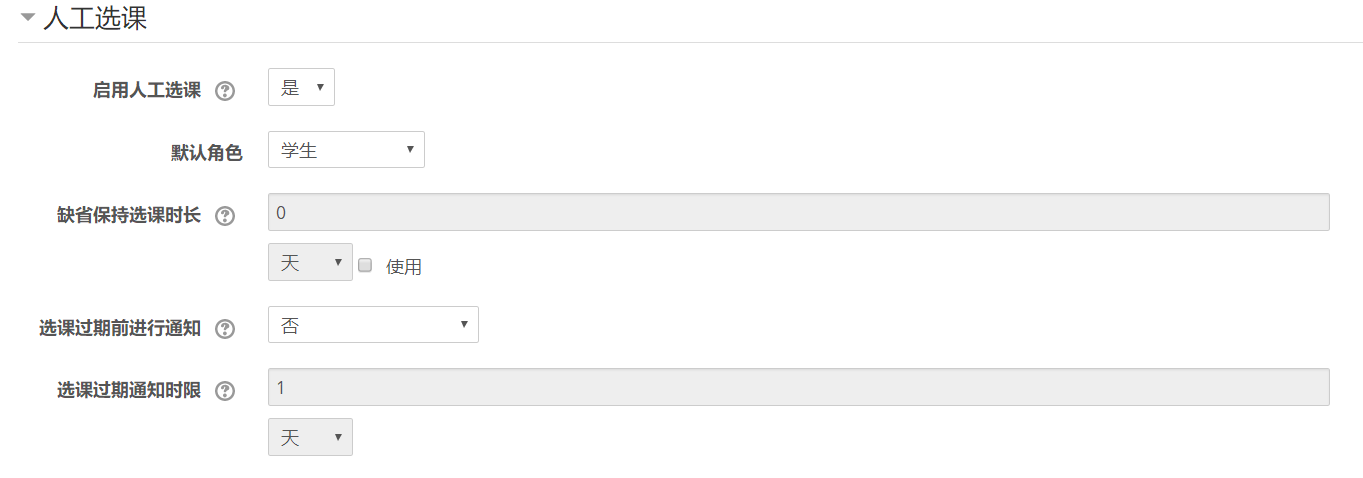 人工选课
访客访问
7
课程选课方式
访客可访问是指没有平台账号的访客，如果想观看此课程，也必须得知道相应的密码。设定密码可以限定，只有知道密码的访客才能访问课程，访客每次访问此课程都会被要求输入密码。
自助选课
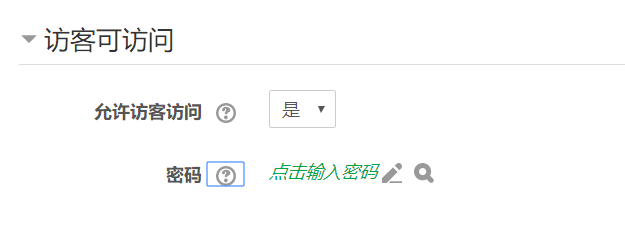 人工选课
访客访问
8
/03
课程分组
课程分组
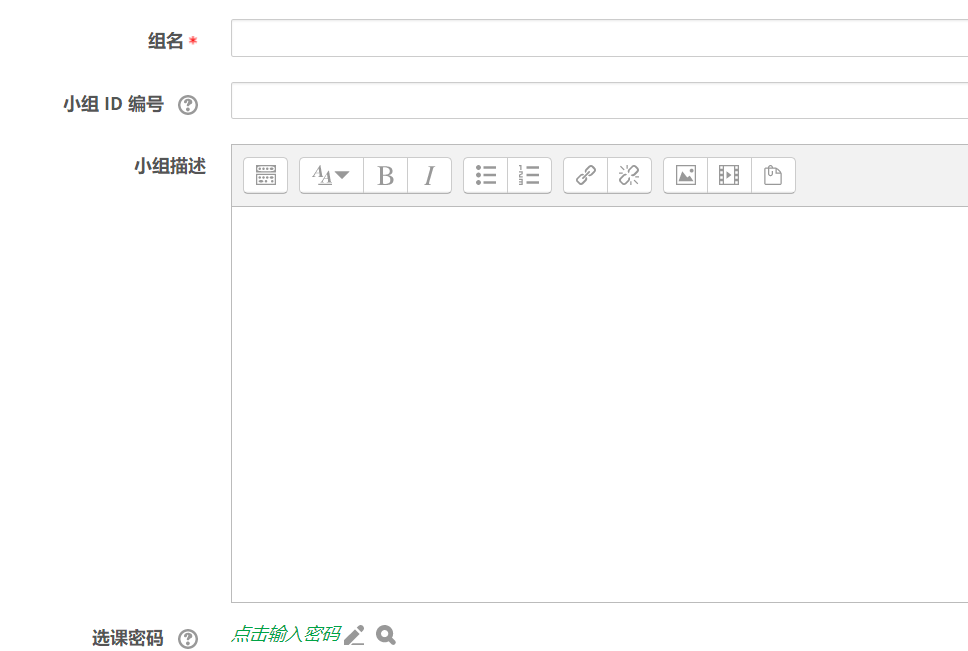 小组：
创建小组
教师手动创建小组，设置组名，以及相应的选课密码
10
课程分组
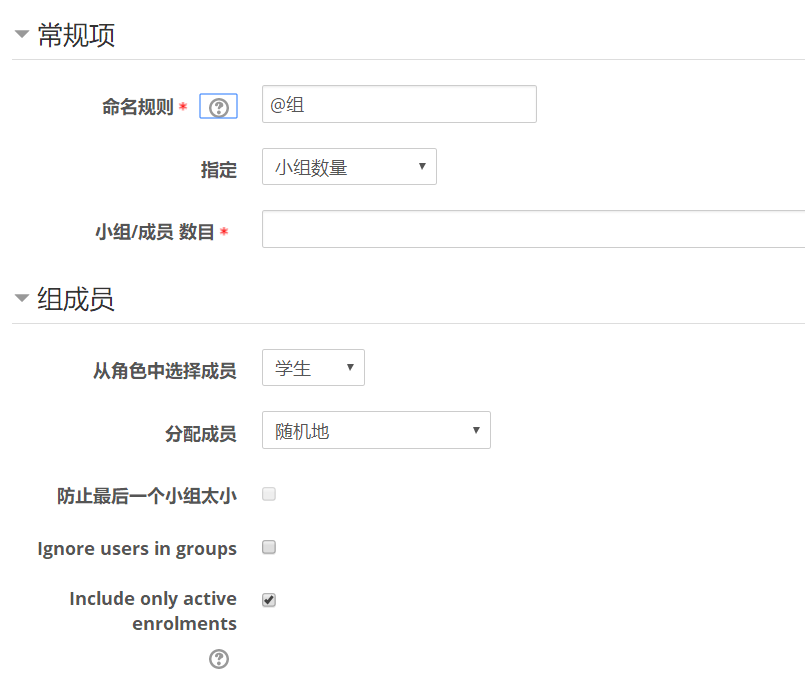 自动创建小组
教师设定好命名规则（例如：有机化学@组），然后选择指定小组数量，系统会自动平均分配学生到相应的小组。
11
/04
添加课程助教
添加课程助教
已选课程用户
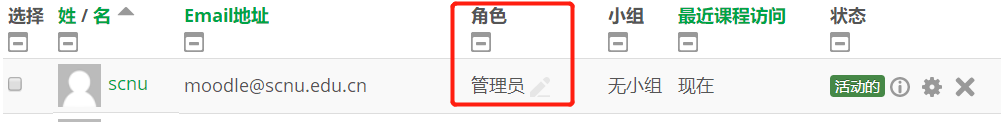 13
添加课程助教
未选课程用户
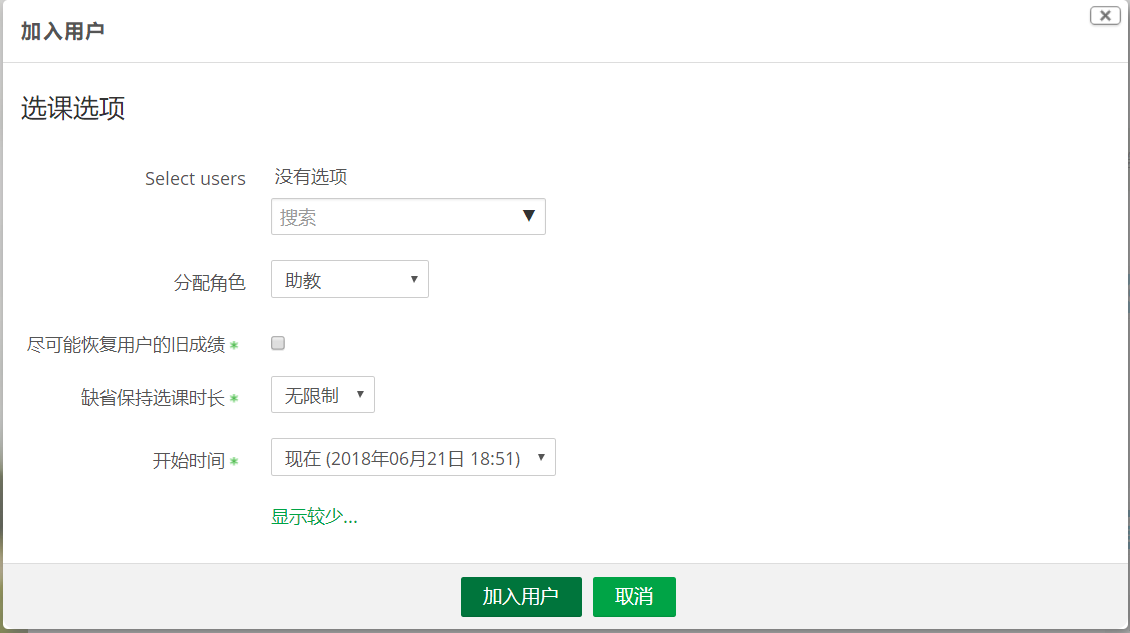 14
/05
添加课程封面，开启课程进度跟踪
添加课程封面
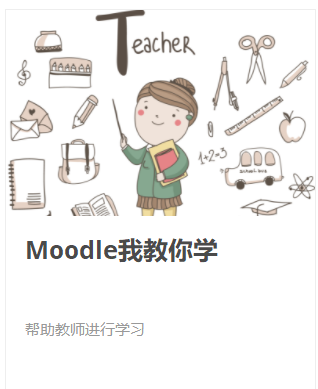 课程封面主要指代表课程的图片
16
课程进度跟踪
对课程进展程度的跟踪
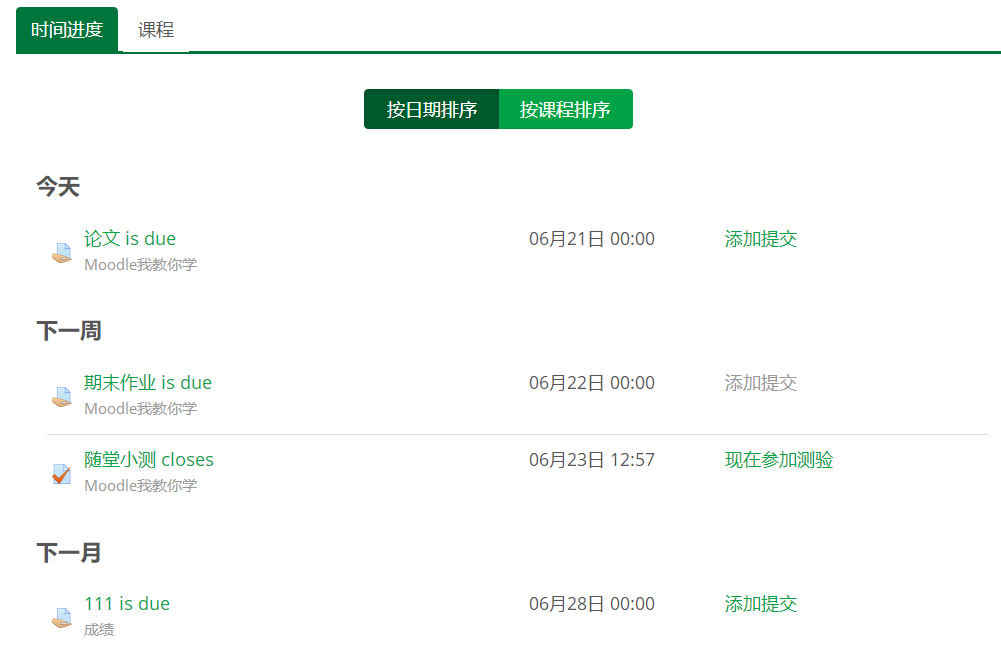 17
/06
课程成绩册设置
课程成绩册设置
添加成绩项：测验、作业、讨论等形式
添加类别：平时分、课程总分等类别。类别当中是包含成绩项的
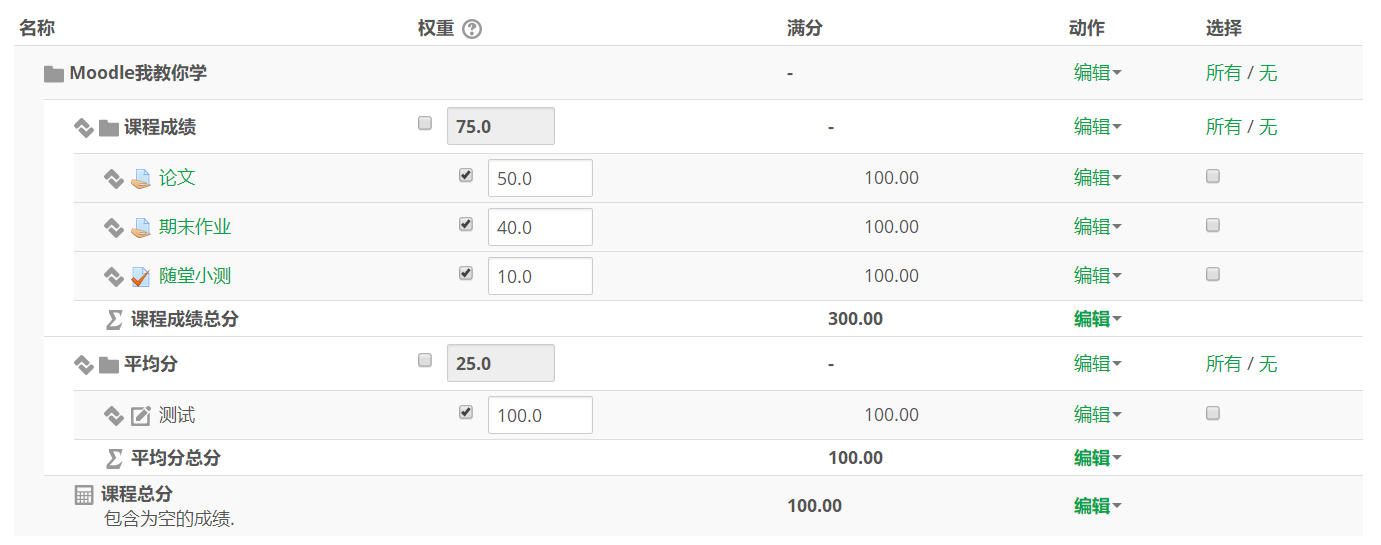 19
/07
课程活动添加
课程活动添加
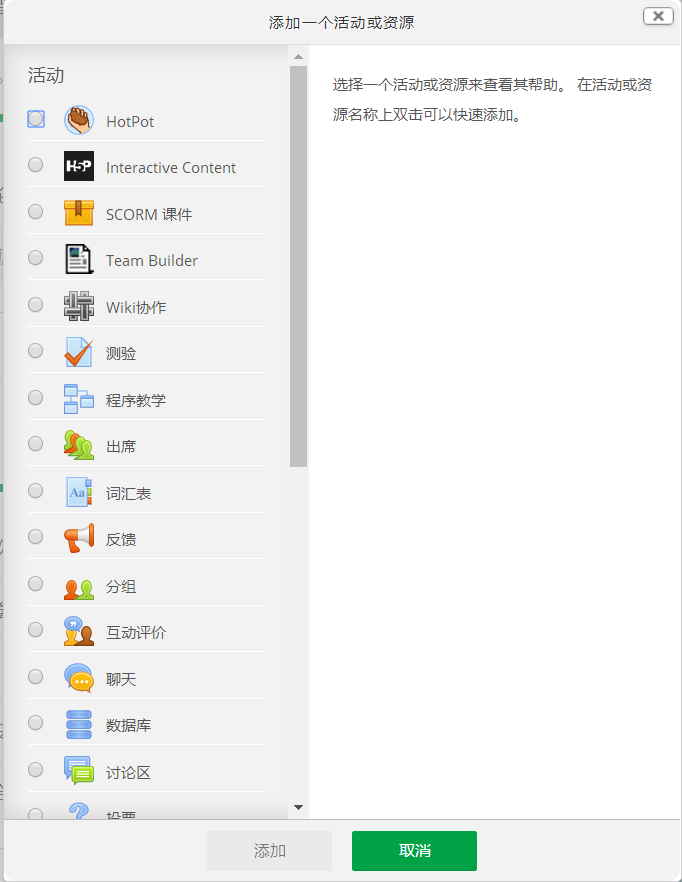 根据课程需要添加不同的活动类型
/08
课程动态、日历等
课程实时监控模块的添加
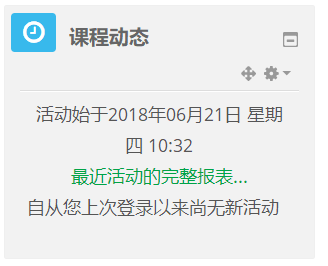 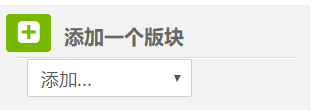 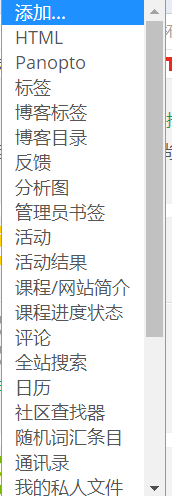 通过课程动态、课程日历、即将到来事件、最近新闻等模块的添加实现对课程的实时监控
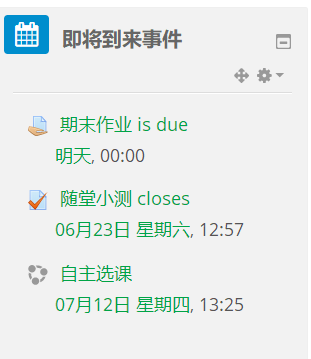 谢谢大家！
网络中心